Батыево
нашествие
история 4 класс
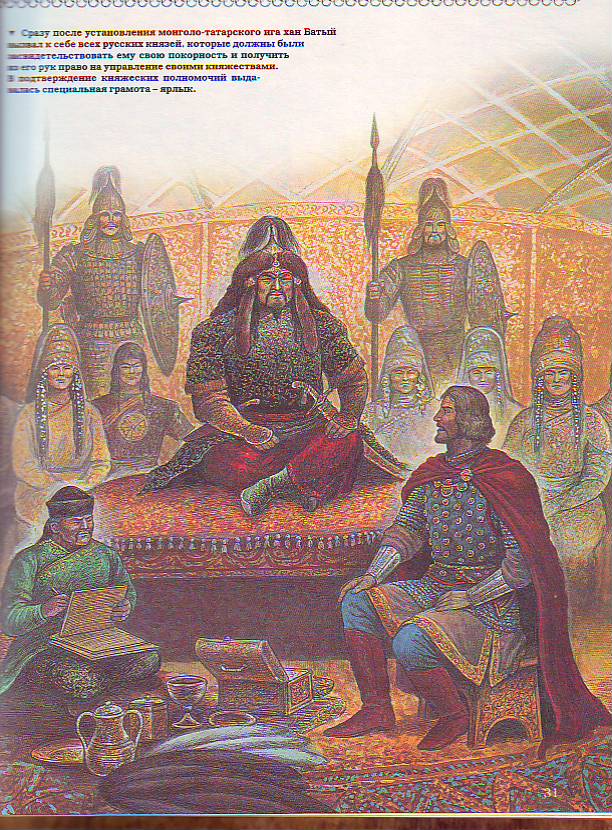 Г.В.Мамонтова .
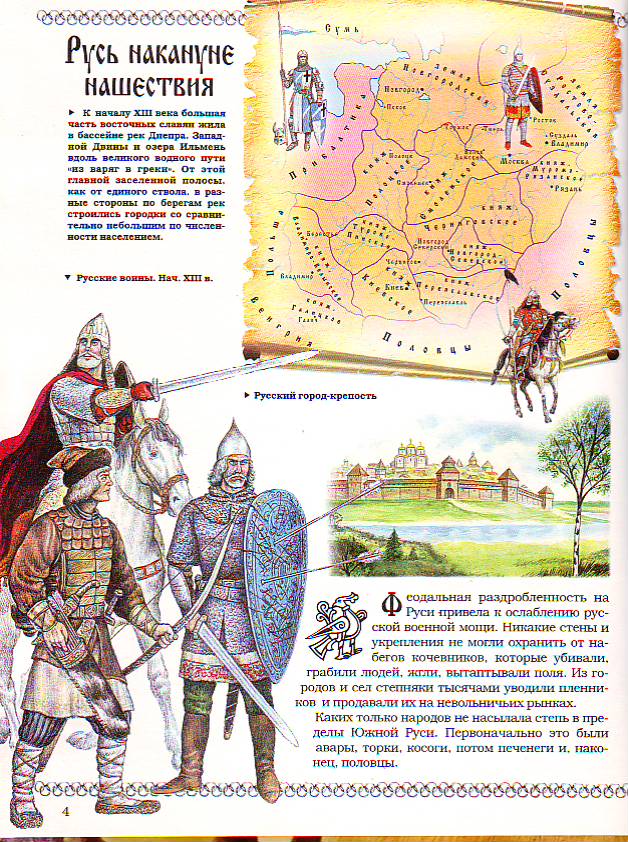 Москва
построена 
в 1147 году
князем
Юрием
Долгоруким.
Князь Ярослав
Мудрый поделил
Русь между
своими сыновьями
и внуками.
Русские
воины.
Нач. XIII в.
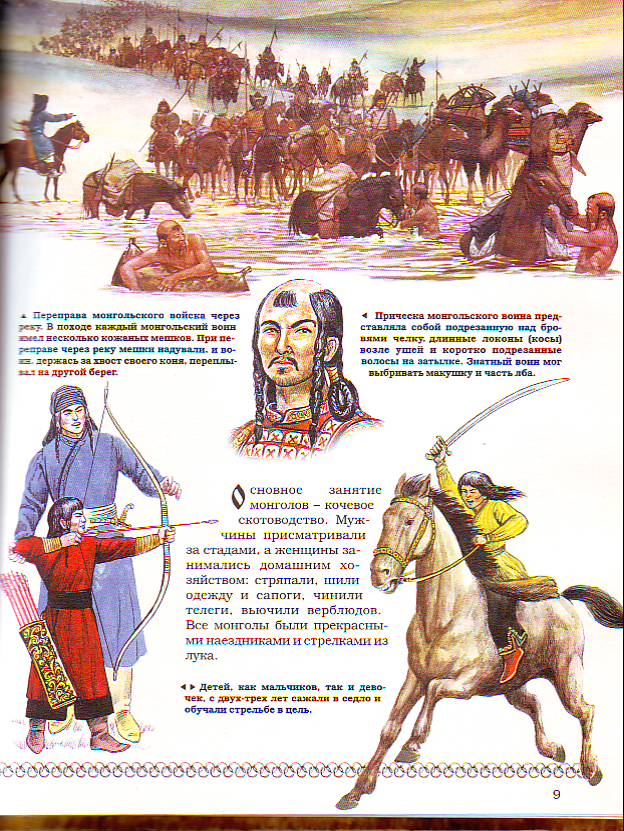 Монгольские
воины.
Нач. XIII в.
Войско Батыя 
насчитывало 
150.000 воинов,
 в то время как 
вся Русь могла
 собрать 100.000
 воинов.
Батыево нашествие.
1237 г. – Рязань, Коломна, Москва, 
Владимир, Торжок, Козельск (злой город), Новгород,
1240 г. – Киев.
Города взяты, сожжены, разорены,
все жители погибли.
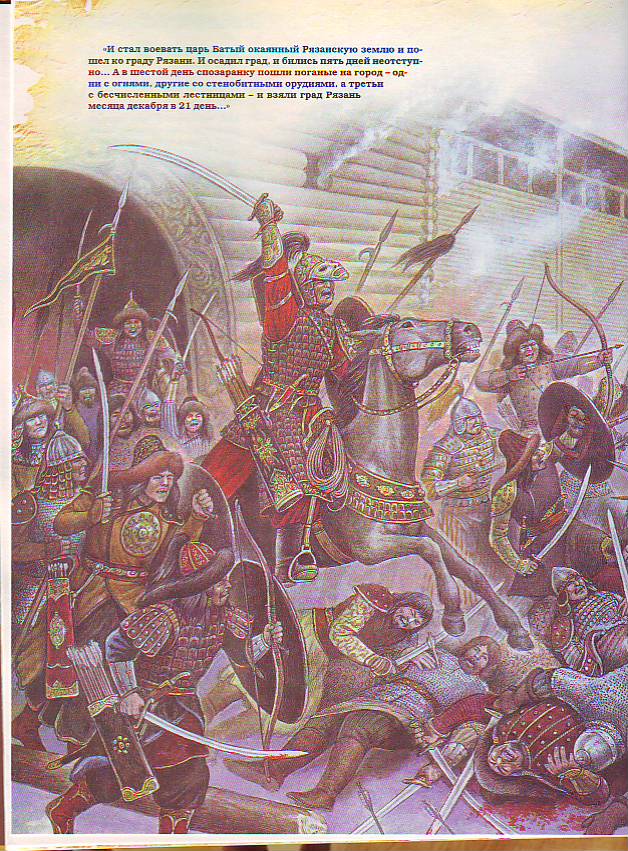 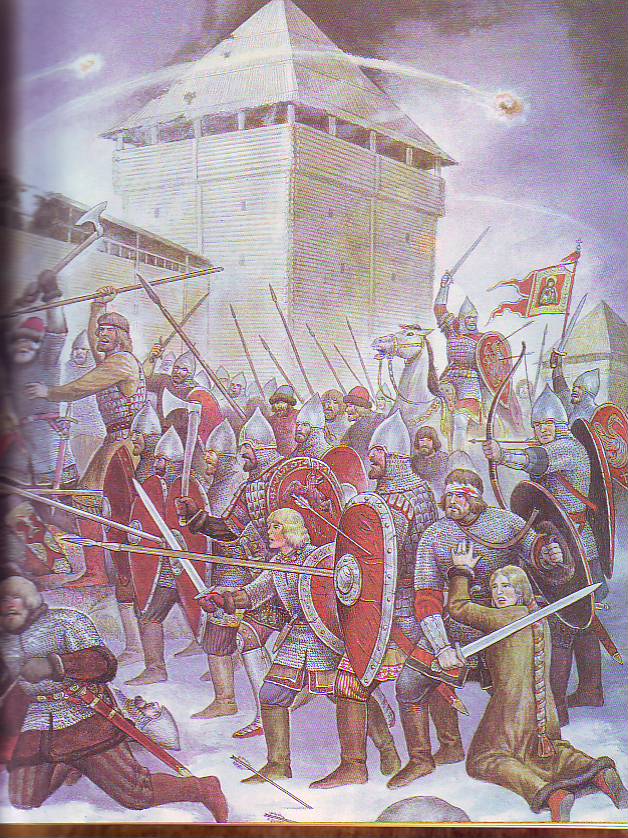 1237 г. Рязань
Бились 5 дней.
Все погибли.
Русь под игом.
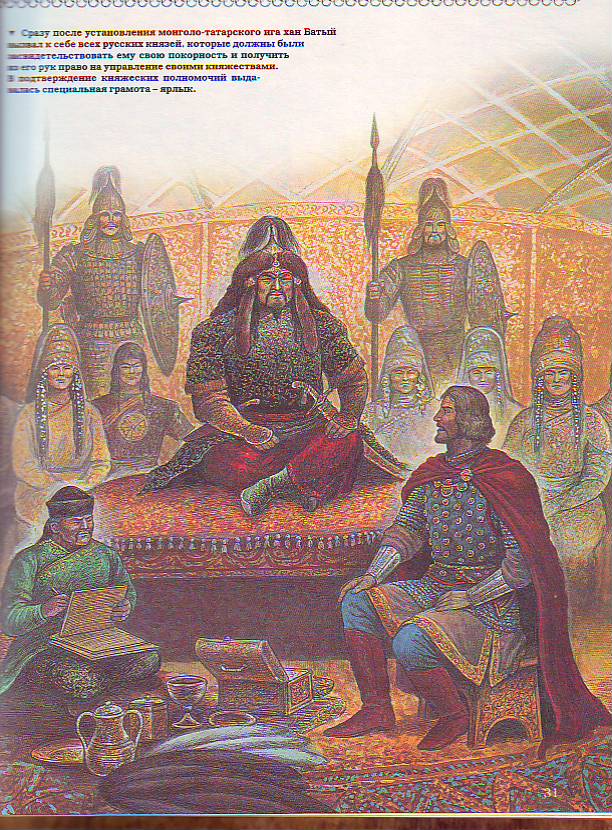 В качестве
полномочий 
хан Батый 
выдавал 
русским 
князьям
ярмык 
(грамоту).
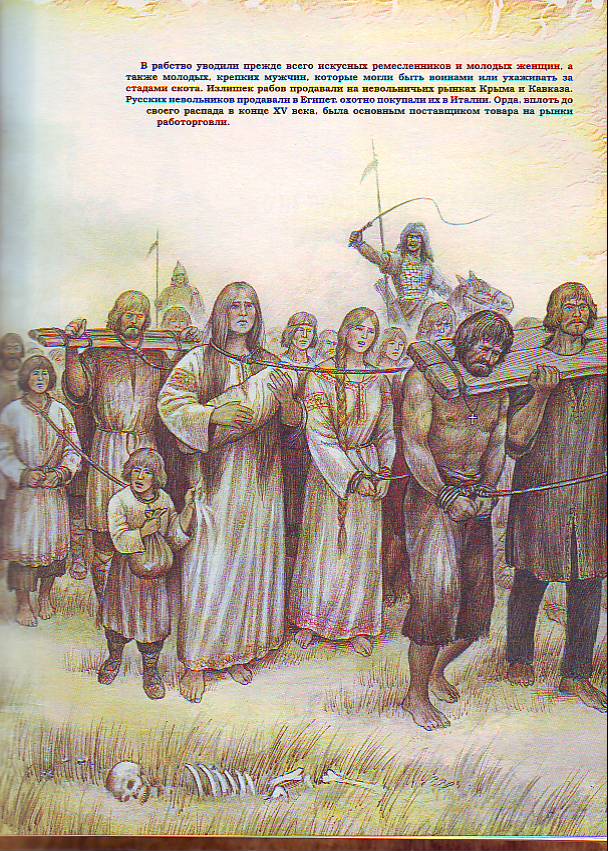 Уводили
в 
рабство
женщин,
детей,
мастеров.
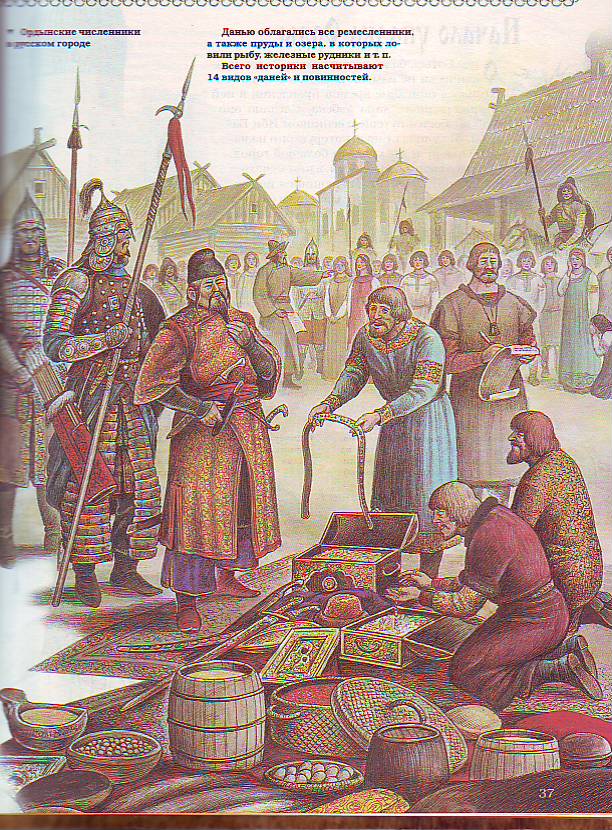 Сбор 
дани.
Проверь себя:
Кто напал на Русь в XIII веке?
С какой целью?
Какой город был первым на их пути?
Какой город продержался 7 недель?
Сколько веков Русь была под игом монголо – татар?
Какие новые слова запомнил?